Тренажерсловарные слова2 класс(часть 1)
Составила: учитель начальных классов
Герасимова Наталья Владимировна
МБОУ коррекционная школа-интернат №8
г.Саяногорска
животный мир
школа
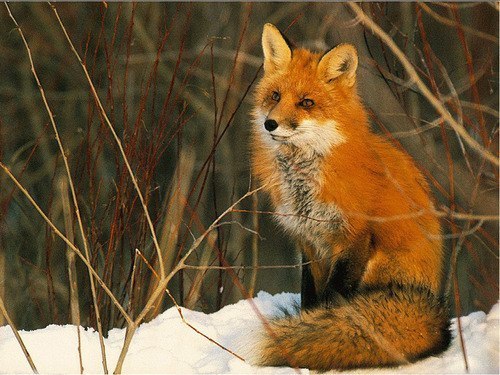 л_сица
и
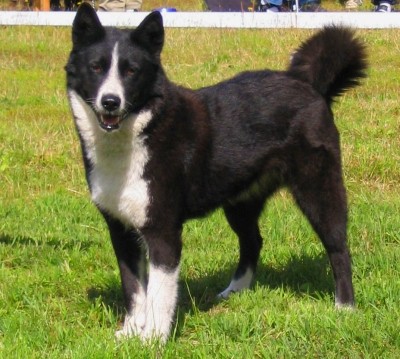 с_бака
о
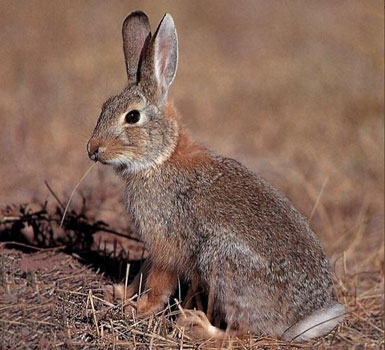 за_ц
я
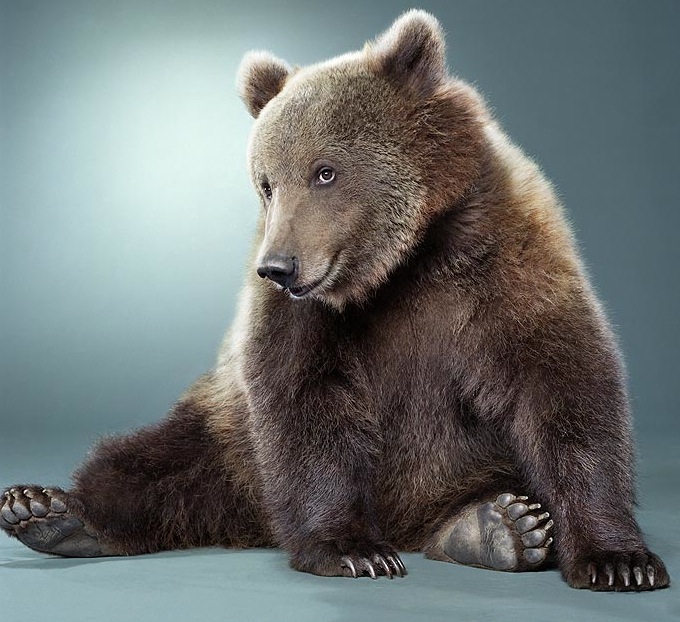 м_дведь
е
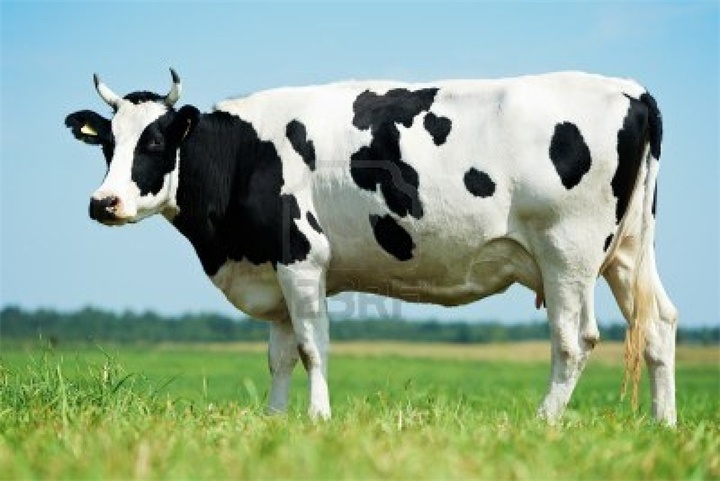 к_рова
о
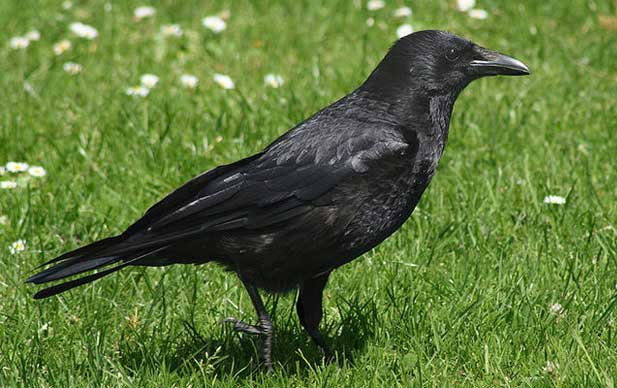 в_рона
о
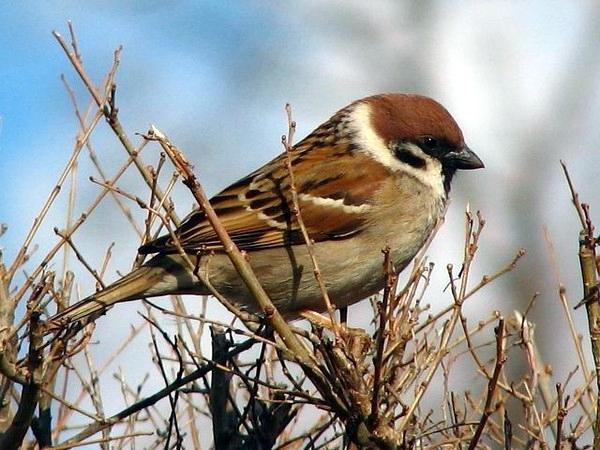 в_р_бей
о
о
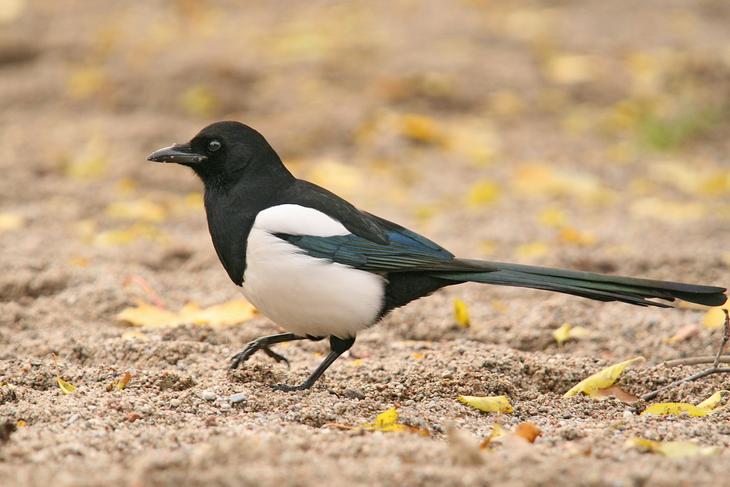 с_рока
о
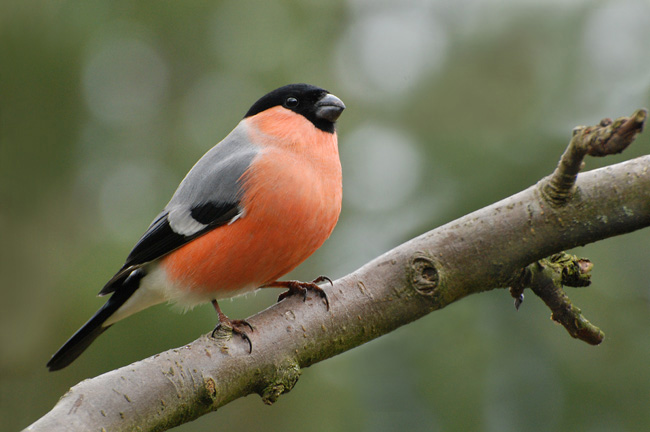 сн_гирь
е
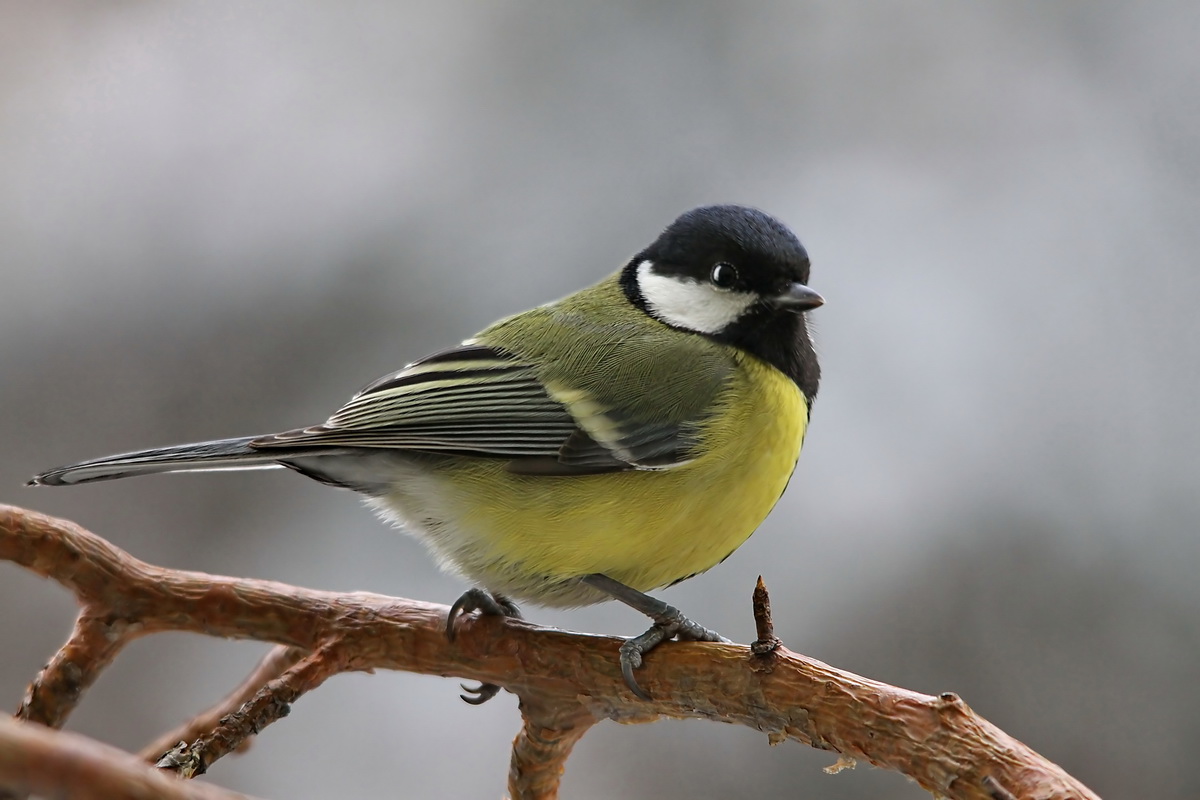 с_ница
и
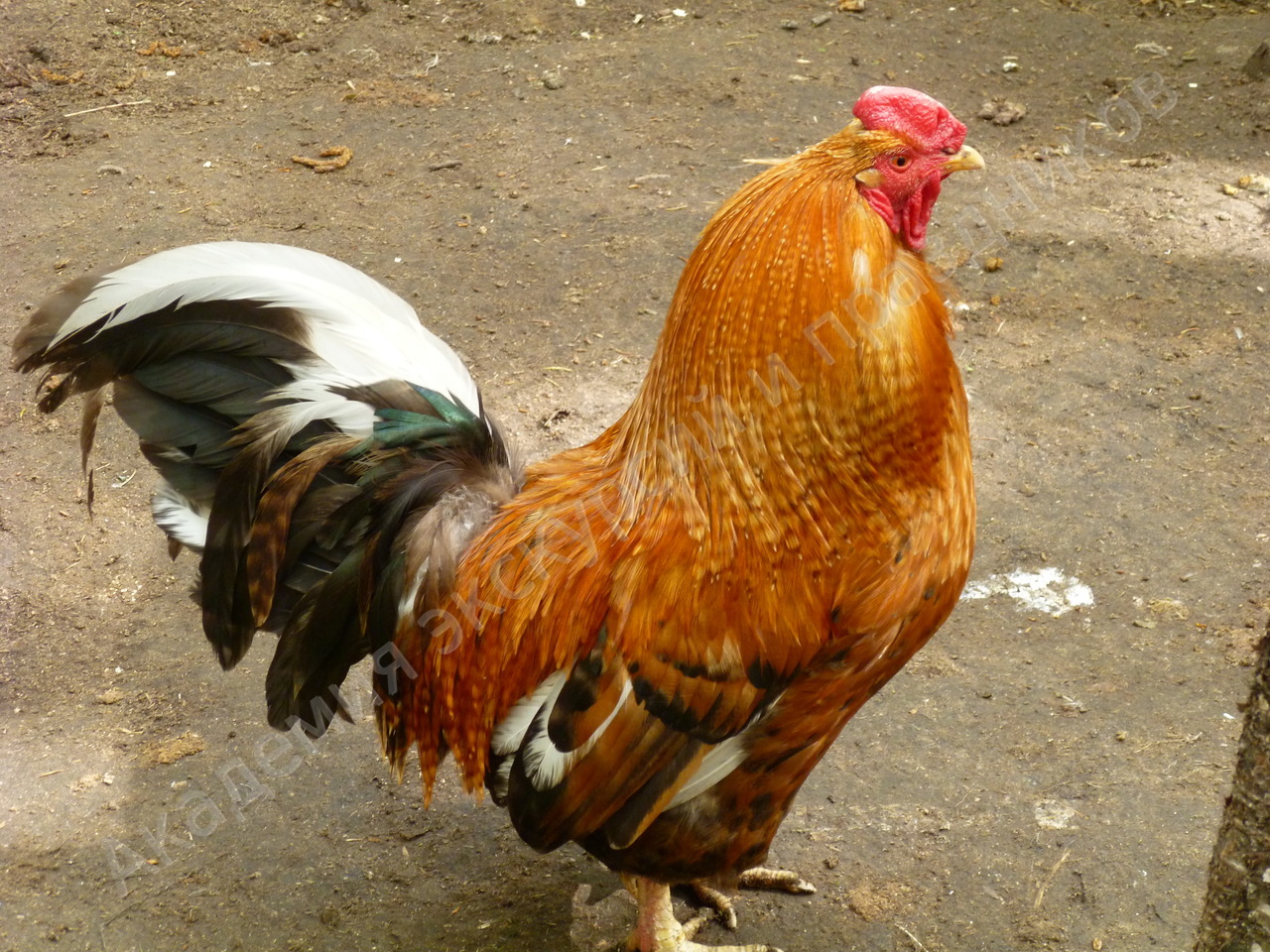 п_тух
е
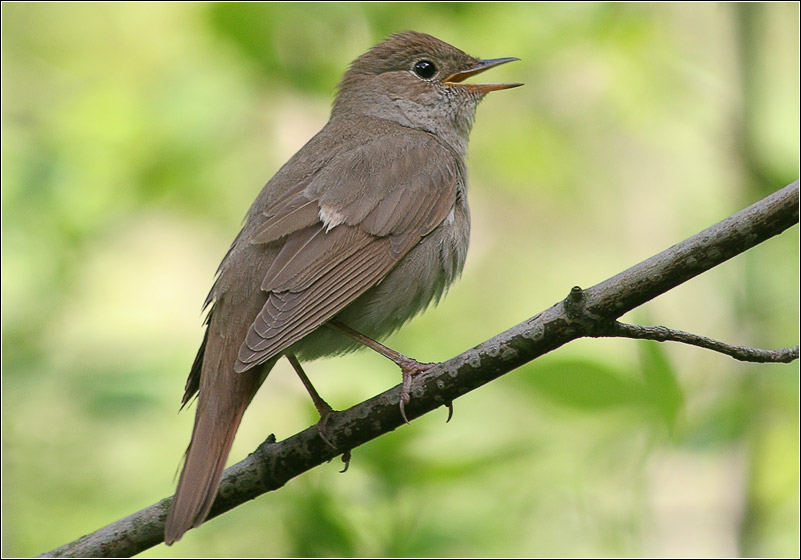 с_л_вей
о
о
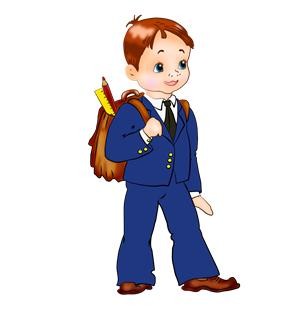 уч_ник
е
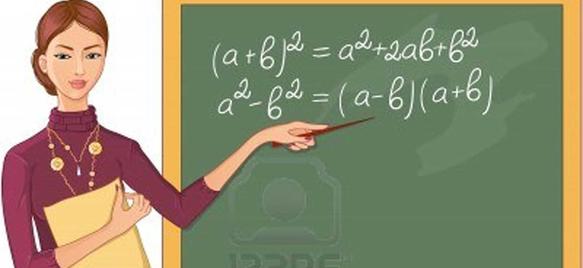 учит_ль
е
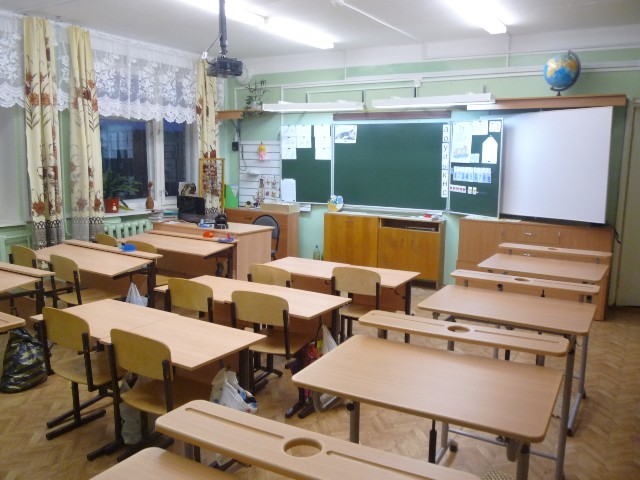 кла_ _
с
с
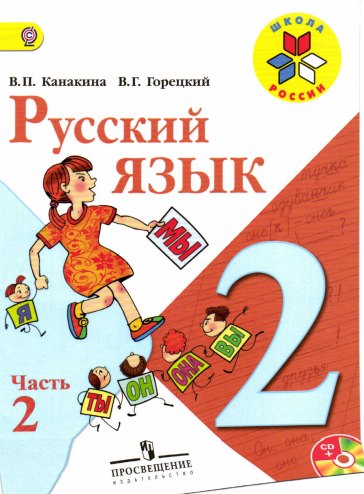 ру_ _кий
  _зык
с
с
я
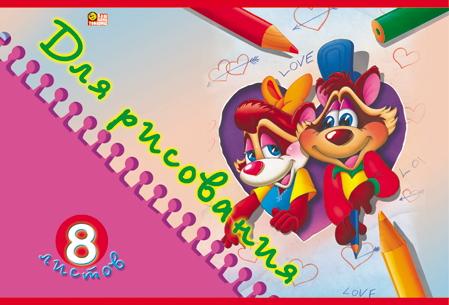 а
_льбом
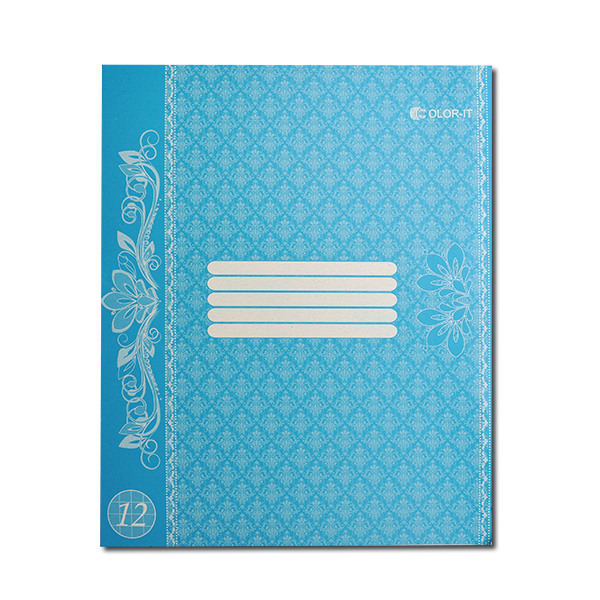 т_традь
е
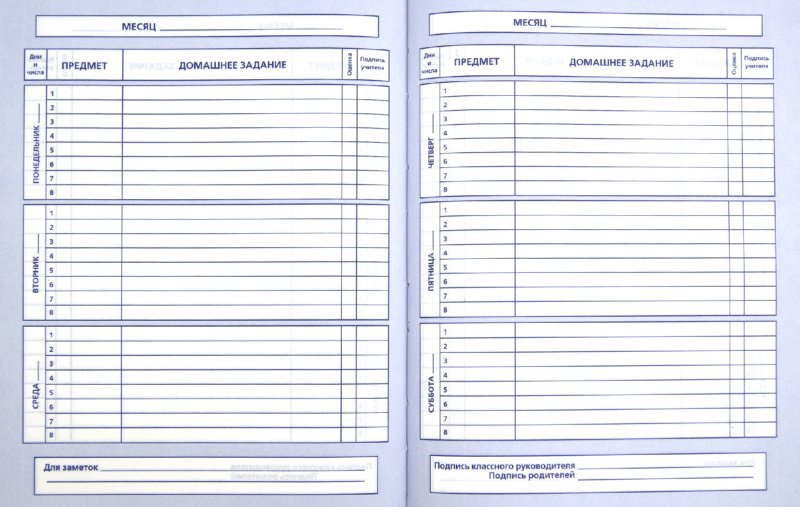 дн_вник
е
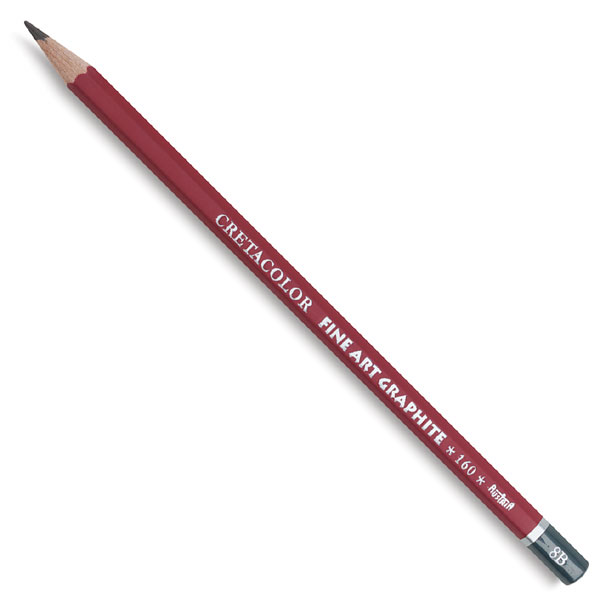 к_р_ндаш
а
а
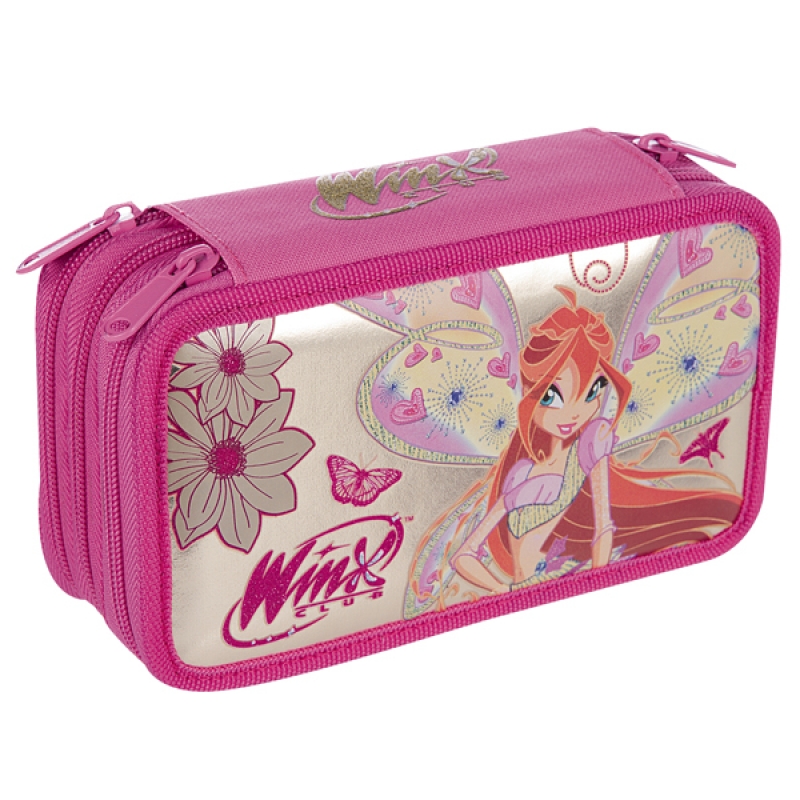 п_нал
е
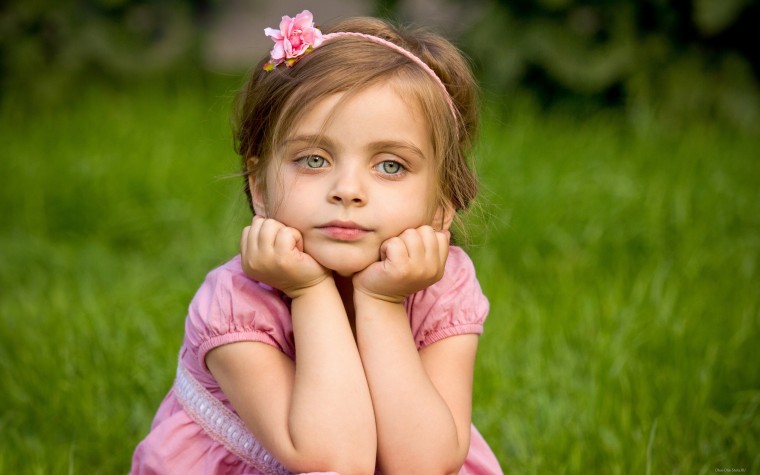 дев_чка
о
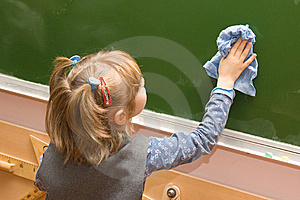 д_журный
е
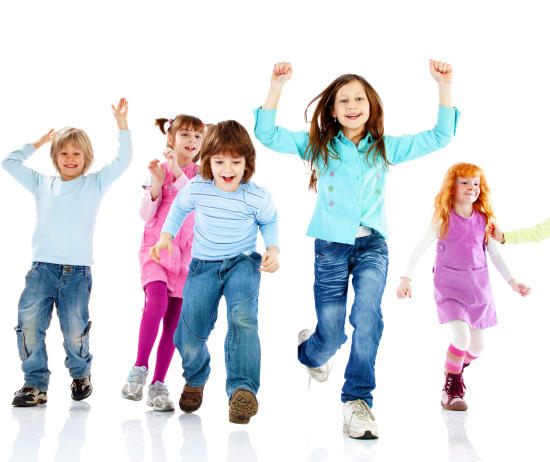 р_бята
е
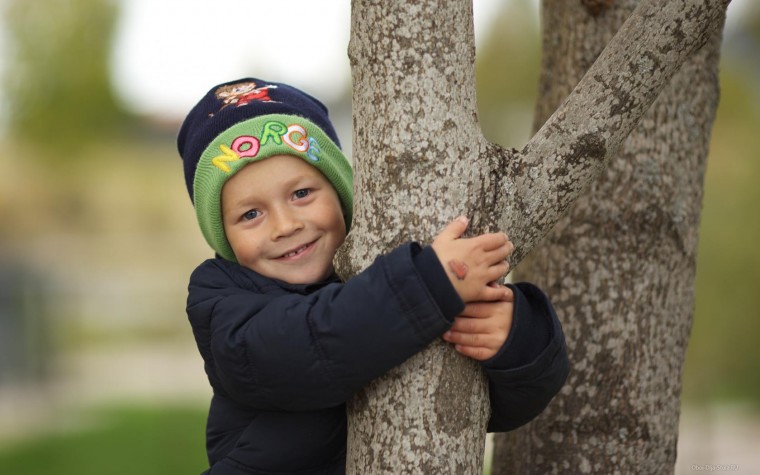 мальч_к
и
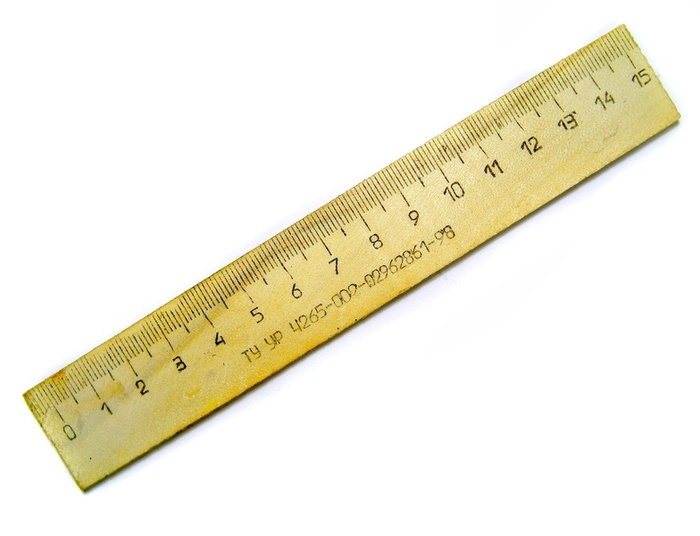 л_нейка
и